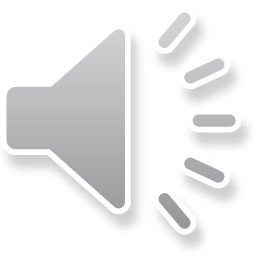 Galİp deniz orTaokulu
DEĞERLER EĞİTİMİ
VATANSEVERLİK
2023
VATANSEVERLİK DEMEK, TARİHİNİ                          BİLMEKTİR
BU VATAN İÇİN CAN VEREN              ECDADINI  VERMEKTİR
NENE HATUNLARI
ADINA TÜRKÜ YAKILAN      ONBEŞLİKLERİ BİLMEKTİR
KINALI ALİLERİ BİLMEKTİR
VATANSEVERLİK DEMEK SEYİT               ONBAŞIYI BİLMEKTİR
VATANINI SEVMEK  SLOGAN ATMAK DEĞİL, ÜRETMEKTİR
KANINI PAYLAŞMAKTIR
ÖMER HALİS DEMİR GİBİ KOCA                  YÜREKLİ YAŞAMAKTIR
FETHİ SEKİN GİBİ KORKUSUZ                           OLMAKTIR
VATANSEVERLİK DEMEK          GEÇMİŞİNDEN DERS ALMAKTIR
GELECEĞE UMUTLA               BAKMAKTIR
VATANI SEVMEK
PAYLAŞMAKTIR
KARDEŞLİKTİR
AİLE OLMAKTIR
BİR AVUÇ TOPRAĞIN DEĞERİNİ                          BİLMEKTİR
HAYVANLARI                 DOĞAYI SEVMEKTİR                  KORUMAKTIR
YAŞLILARIMIZA SAHİP ÇIKMAK ONLARA HÜRMET ETMEKTİR
KÜLTÜRÜNE SAHİP ÇIKMAKTIR
MİRASLARA SAHİP                        ÇIKMAKTIR
BİRLİK OLMAK                 BAYRAK OLMAKTIR
GÖREVİNİ İYİ YAPANDIR
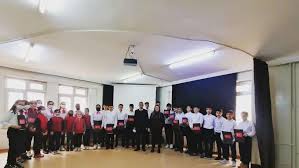 VATANINA GERİ DÖNMEYİ   DÜŞÜNMEYEN MEHMETÇİKLERİ                 BİLMEKTİR
SAHİPSİZ VATANIN BATMASI                   HAKTIR
SEN SAHİP ÇIKARSAN BU VATAN                    BATMAZ
BAYRAK DÜŞMESİN DİYE DÜŞEN                    YİĞİTLER
“Ben size savaşmayı değil, ölmeyi,emrediyorum” Sesini İşitmektir Vatanı                         Sevmek
BAYRAK İÇİN CAN VERENLERİ                  BİLMEKTİR